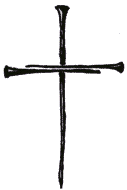 Community of
the Cross of Nails
Coventry Cathedral

Supported by
Church Mission Society
(CMS)
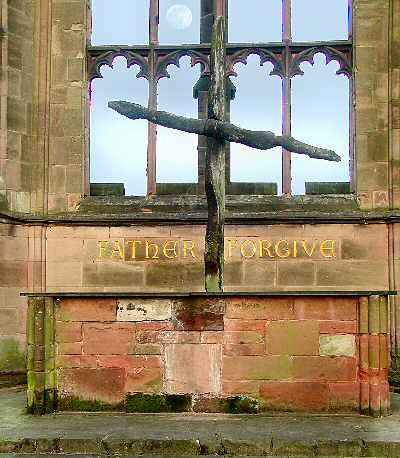 FATHER FORGIVE
Humility
Coming as sinner to sinner (Father forgive)
To listen and learn
To accept that Jesus is already there
To walk with   
Allow yourself to be enriched
Love
In essentials, unity, In non-essentials, liberty   In all things, love               (St Augustine) 

seeking the welfare of the other  
Avoiding undermining allegiances  
Trust – learning to be trusted   
Trust – learning to trust
Not fearing the other  
Confidence
Befriending – accepting friendship
Practical stuff
Joining in
Our centre – finding  common interests
Teaching
“The nearer we come to Christ,  
the nearer we are to each other.” 
(Moltmann)
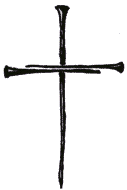